Physical Chemistry III (728342)The Schrödinger Equation
Piti Treesukol
Kasetsart University
Kamphaeng Saen Campus
http://hyperphysics.phy-astr.gsu.edu/hbase/quacon.html#quacon
Solving Schrödinger Equations
Eigenvalue problem



Simple cases
The free particle 
The particle in a box 
The finite potential well 
The particle in a ring 
The particle in a spherically symmetric potential 
The quantum harmonic oscillator 
The hydrogen atom or hydrogen-like atom 
The particle in a one-dimensional lattice (periodic potential)
Zero Potential
Zero potential everywhere
Wavefunction




The probability density
B=0

A=B
A Particle in a 1-D Box
A single microscopic particle moving in 1-D (x)
Particle is confined inside the 1-D box (0-a)





Region I & III
Region II
0         x       a
             
I         II         III
x
Trial function
x
Solutions for a Particle in a 1-D Box
Solve for possible r and s in                                that satisfy the Schrödinger equation.


Not all solutions are acceptable. The wave function needs to be continuous in all regions
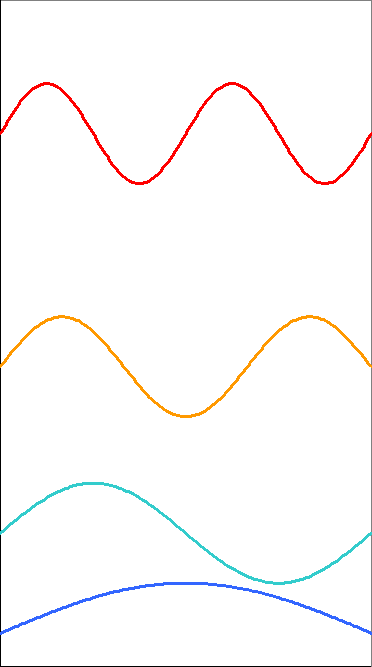 n=4
E4
Energy
n=3
E3
n=2
E2
n=1
E1
Solutions for a Particle in a 1-D Box
Using the boundary conditions




Only these allowed energy can make the wavefunction well-behaved.
Normalization constant
Zero-point energy
Solutions for a Particle in a 1-D Box
Normalizability of the wavefunction






The lowest energy is when n=1

For Macroscopic system, n is very large
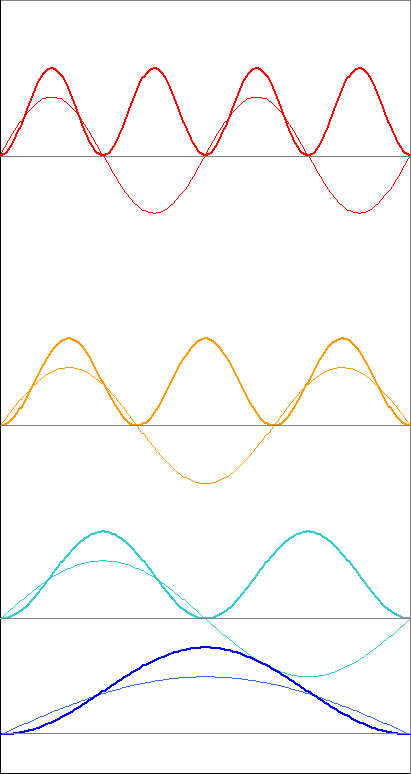 groundstate
Solutions for a Particle in a 3-D Box
For the 3-D box (axbxc), the potential outside the box is infinity and is zero inside the box
Solutions for a Particle in a 3-D Box
Inside the box:
Outside the box:

Total energy

The ground state is when nx=1 ny=1 nz=1
Degeneracy
A Particle in a 3-D box with a=b=c




States                                          have the same energy.
An energy level corresponding to more than one states is said to be degenerate.
The number of different state belonging to the level is the degree of degeneracy.
bra
ket
Kronecker Delta
Orthogonality and the Bracket Notation
Two wavefunctions are orthogonal if the integral of their product vanishes

Dirac Bracket Notation
Energy
x
A Finite Depth Potential Box
A potential well with a finite depth
Classically
Particles with higher energy can get out of the box
Particles with lower energy is trapped inside the box
Barrier Height
Energy
Particle’s energy
x=0
x=L
A Finite Depth Potential Box
If the potential energy does not rise to infinity at the wall and E < V, the wavefunction does not decay abruptly to zero at the wall
X < 0 	V = 0
X > 0  	V = constant
X > L	V = 0
Incident wave
Transmitted wave
Reflected wave
The Tunneling Effect
Energy
x=0
x=L
The Tunneling Effect
Boundary conditions (x=0, x=L)






F = 0 because there is no particle traveling to the left on the right of the barrier
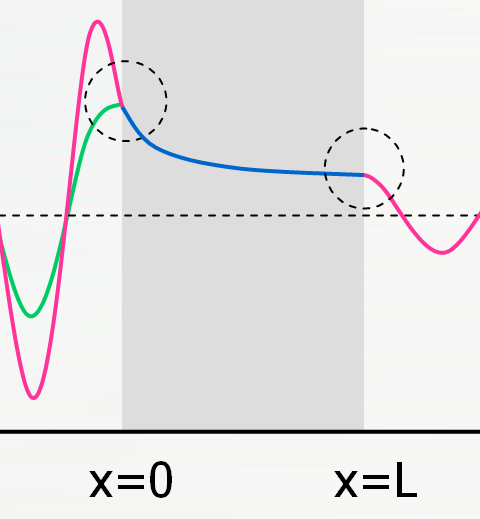 Function
First Derivative
Function
First Derivative
1.0

0.5

0.0
Transmission Coefficient
0.0       1.0       2.0        3.0        4.0
E/V0
The Tunneling Effect
Transmission Probability



For high, wide barriers              , the probability is simplified to 
The transmission probability decrease exponentially with the thickness of the barrier and with m1/2.
The leakage by penetration through classically forbidden zones is called tunneling.
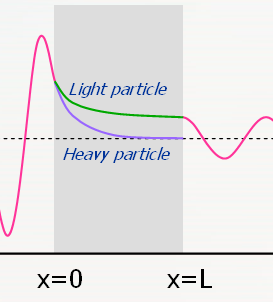 l
l0
V
l
0
x
Equilibrium
Harmonic Potential
The Harmonic Oscillator (Vibration)
A Harmonic Oscillator and Hooke’s Law
Harmonic motion: Force is proportional to its displacement: F= –kx when k is the force constant.
7
6
5
Solving the equation by using boundary conditions that                       .
The permitted energy levels are

The zero-point energy of a harmonic oscillator is
4
3
2
1
The 1-D Harmonic Oscillator
Symmetrical well
Schrödinger equation with harmonic potential:
Potential Energy, V
0
Displacement, x
Solutions for 1-D Harmonic Oscillator
Wavefunctions for a harmonic oscillator



Hermite polynomials;
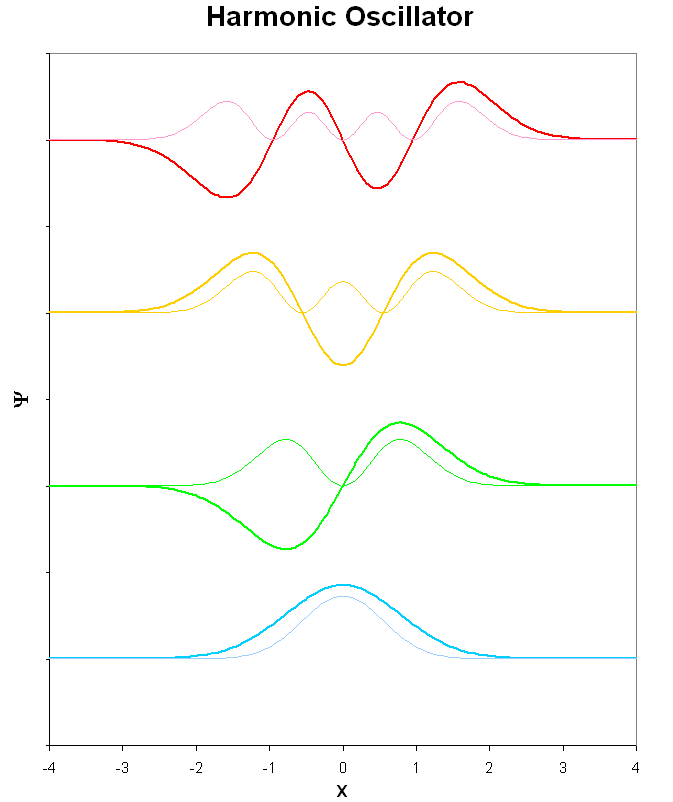 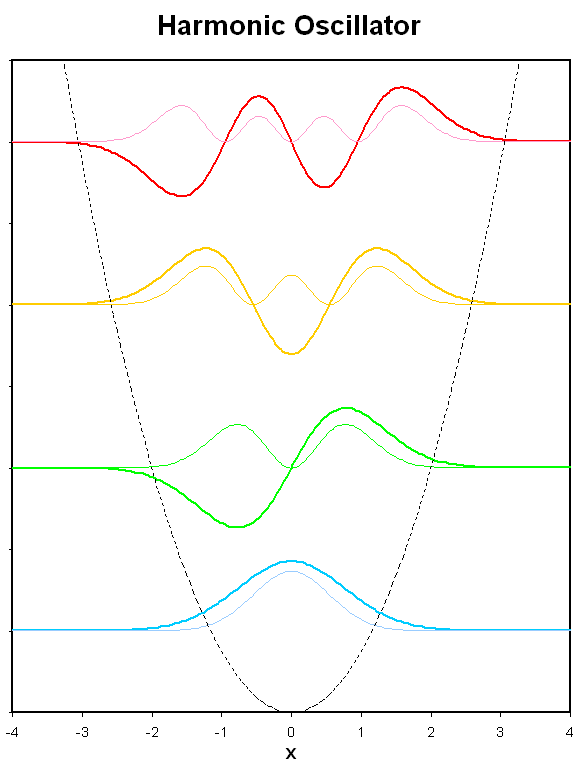 Wavefunctions
Normalizing Factors
7
n
6
5
4
3
2
1
0
At high quantum number (>>) harmonic oscillator has their highest amplitudes near the turning points of the classical motion (V=E)
The properties of oscillators
Observables

Mean displacement
 8%
Mean square displacement 

Mean potential energy



Mean kinetic energy

The tunneling probability decreases quickly with increasing .
Macroscopic oscillators are in states with very high quantum number.
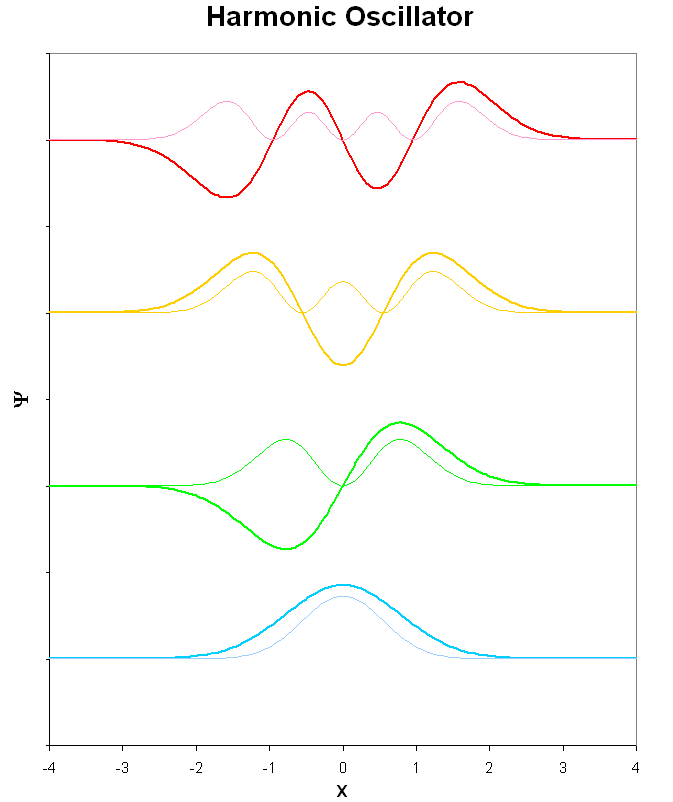 z
r
y
x
Rigid Rotor (Rotation)
2-D Rotation
A particle of mass m constrained to move in a circular path of radius r in the xy plane.
E = EK+V
V = 0
EK = p2/2m
Angular momentum Jz= pr
Moment of inertia I = mr2
Not all the values of the angular momentum are permitted!
Allowed wavelengths
Using de Broglie relation, the angular momentum about the z-axis is 


A particle is restricted to the circular path thus  cannot take arbitrary value, otherwise it would violate the requirements for satisfied wavefunction.
ml < 0
ml > 0
The angular momentum is limited to the values




The possible energy levels are
Solutions for 2-D rotation
Hamiltonian of 2-D rotation



The radius of the path is fixed then

The Schrödinger equation is
Cyclic boundary condition







The probability density is independent of 
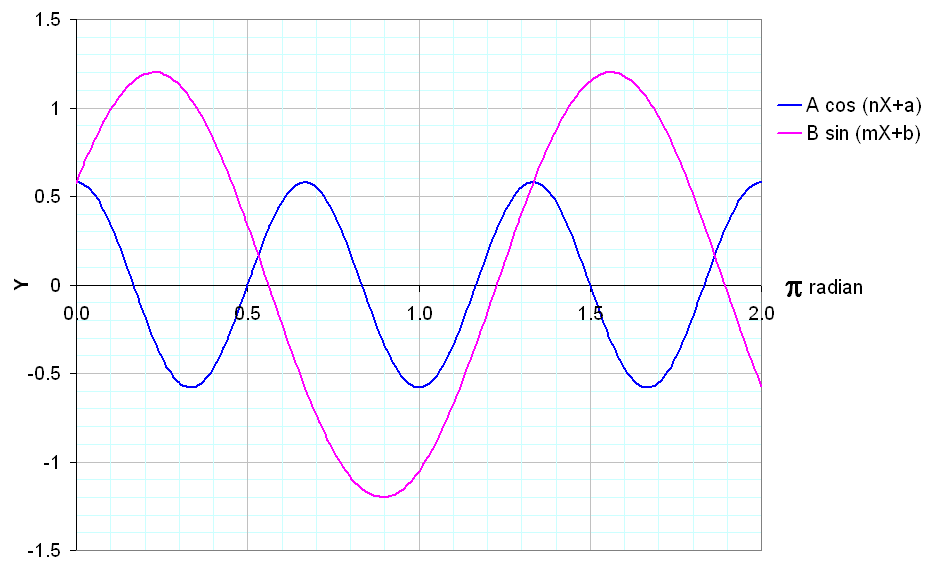 Spherical Coordinates
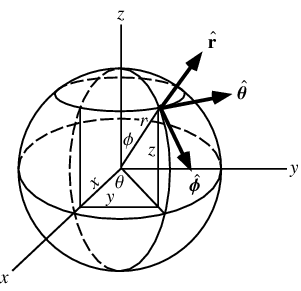 Coordinates defined by r, ,   *
www.mathworld.wolfram.com

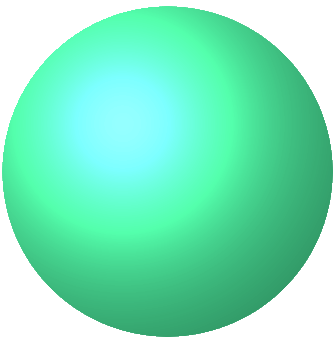 
r
3-D Rotation
A particle of mass m that free to move anywhere on the surface of a sphere radius r.
The Schrödinger equation
Using spherical coordinate



Discard terms that involve differentiation wrt. r
Legendrian
Plug the separable wavefunction into the Schrödinger equation





The equation can be separated into two equations
Solutions for 3-D Rotation
The normalized wavefunctions are denoted               , which depend on two quantum numbers, l and ml, and are called the spherical harmonics.
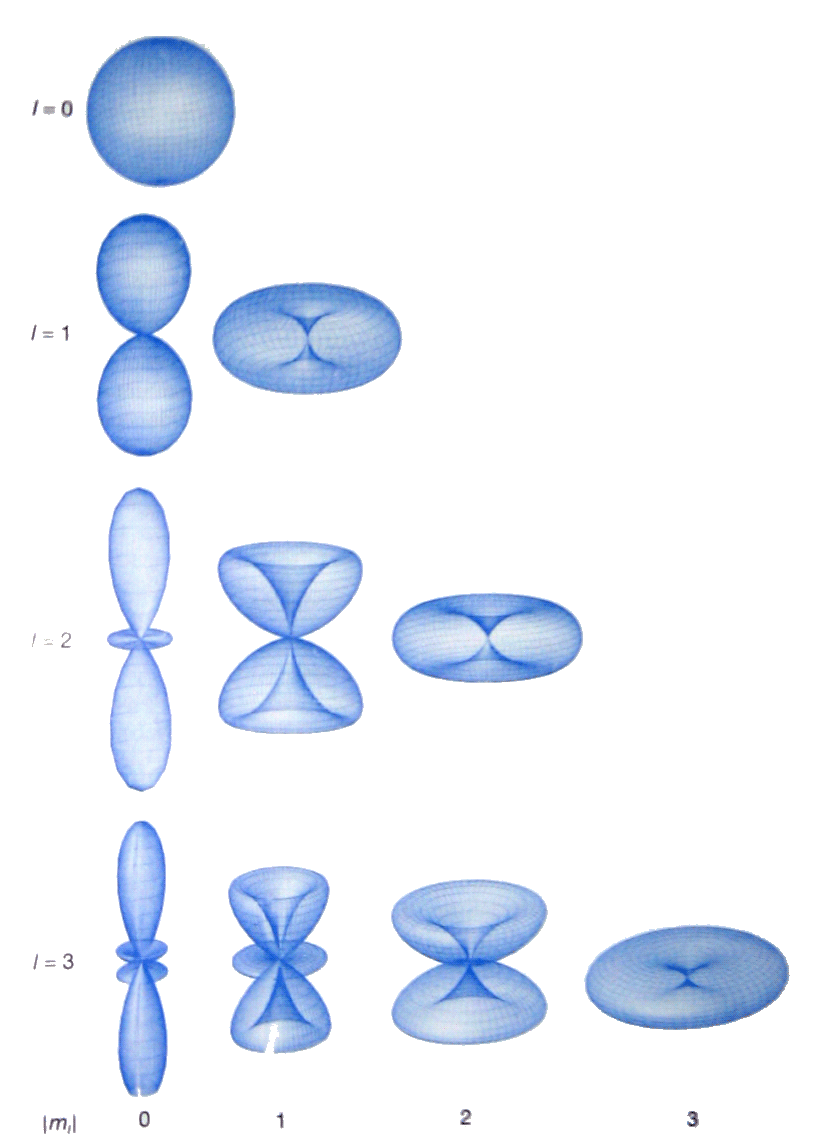 For a given l, the most probable location of the particle migrates towards the xy-plane as the value of |ml| increases
The energy of the particle is restricted to the values


Energy is quantized.
Energy is independent of ml values.
A level with quantum number l is (2l+1) degenerate.
z
Angular Momentum & Space Quantization
Magnitude of angular momentum 

z-component of angular momentum

The orientation of a rotating body is quantized
ml = +1
+2
+1
  0
–1
–2
ml = +2
ml = 0
ml = -2
ml = -1
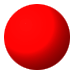 ms = +½
ms = –½
Spin
The intrinsic angular momentum is called “spin”
Spin quantum number; s = ½
Spin magnetic quantum number; ms = s, s–1, … –s
Element particles may have different s values
half-integral spin: fermions (electron, proton)
integral spin: boson (photon)
Key Ideas
Wavefunction
Acceptable
Corresponding to boundary conditions
Modes of motion (Functions to explain the motion)
Translation 	 Particle in a box
Vibration	 Harmonic oscillator
Rotation 	 Rigid rotor
Tunneling effect